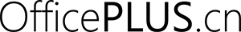 简约商务
公司简介PPT模板
COMPANY PROFILE PPT TEMPLATE
汇报人：OfficePLUS
目录 / CONTENTS
公司基本概况
公司业务介绍
01
02
公司产品介绍
公司战略规划
03
04
Part 01
公司基本概况
COMPANY PROFILE
公司简介
公司概况
请填入您的内容，或复制内容后点击右键选择只保留文本来粘贴您的内容。请填入您的内容，或复制内容后点击右键选择只保留文本来粘贴您的内容。
请填入您的内容，或复制内容后点击右键选择只保留文本来粘贴您的内容。请填入您的内容，或复制内容后点击右键选择只保留文本来粘贴您的内容。
创始人介绍
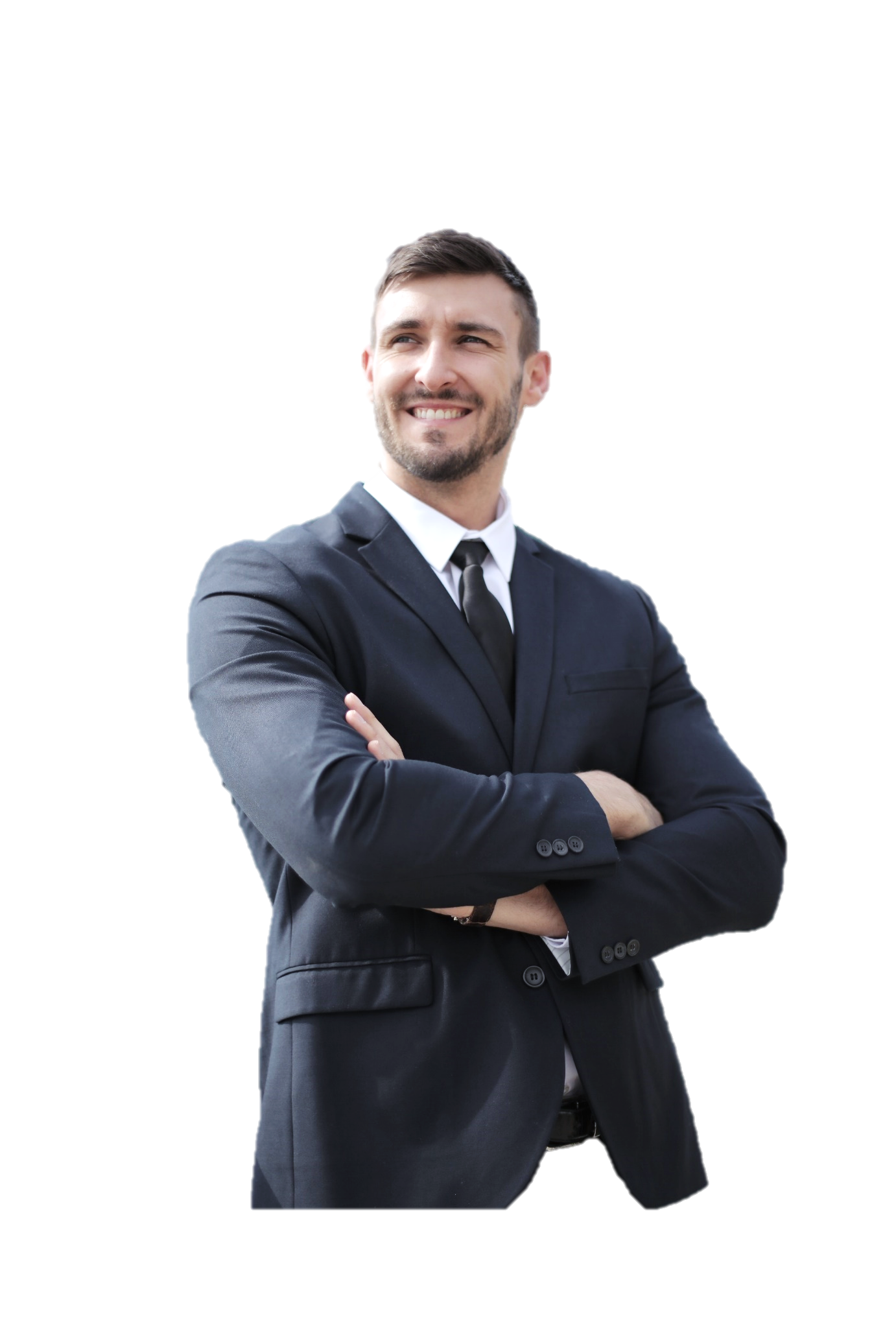 公司创始人
请填入您的荣誉与成就请填入您的荣誉与成就
请填入您的荣誉与成就请填入您的荣誉与成就
请填入您的荣誉与成就请填入您的荣誉与成就
请填入您的荣誉与成就请填入您的荣誉与成就
请填入您的荣誉与成就请填入您的荣誉与成就
核心团队介绍
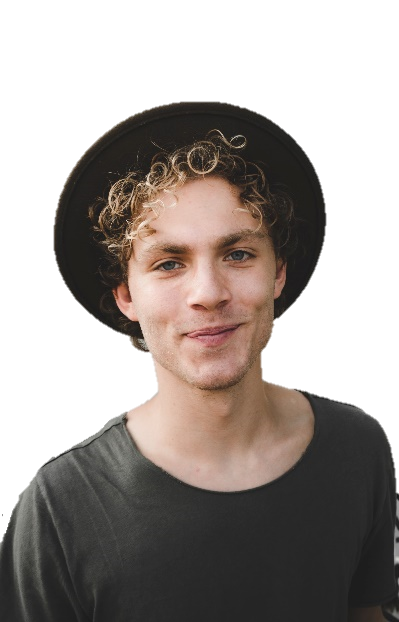 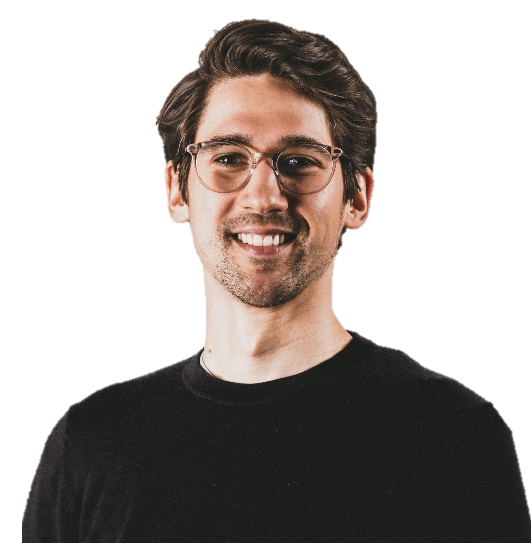 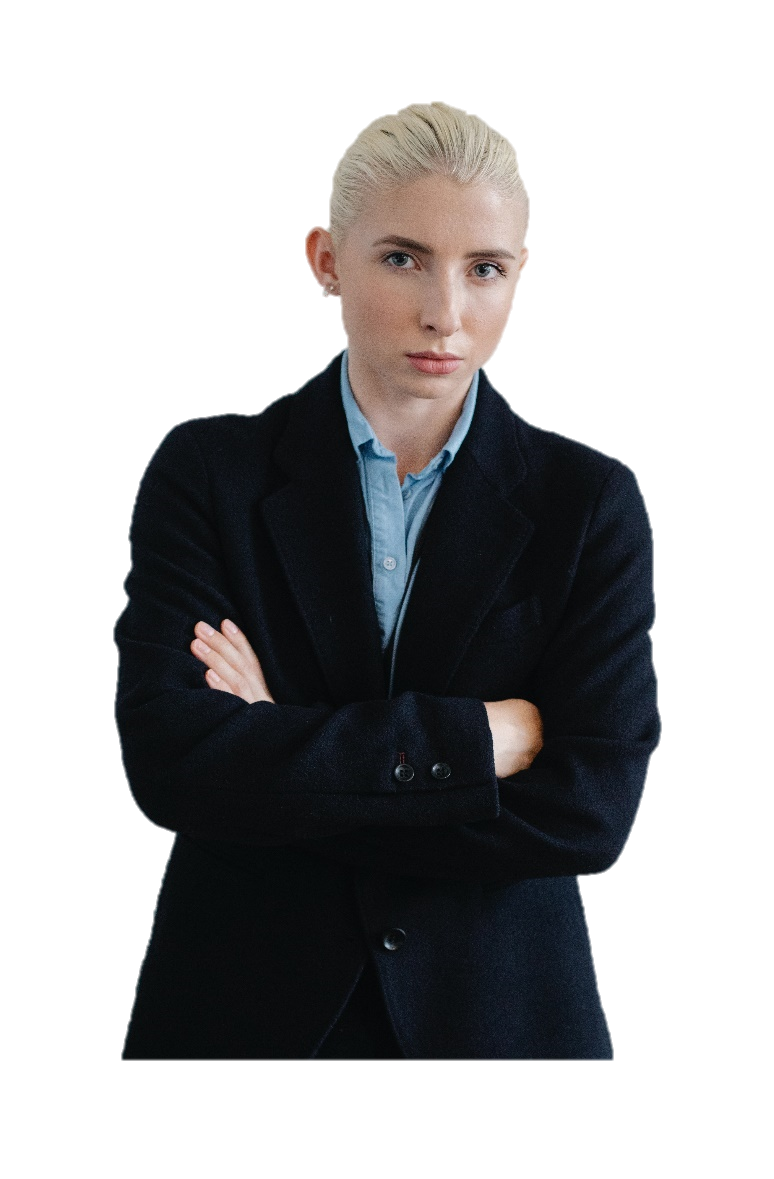 姓名
姓名
姓名
运营总监
技术总监
财务总监
请填入您的内容，或复制内容后点击右键选择只保留文本来粘贴您的内容。
请填入您的内容，或复制内容后点击右键选择只保留文本来粘贴您的内容。
请填入您的内容，或复制内容后点击右键选择只保留文本来粘贴您的内容。
请填入您的内容，或复制内容后点击右键选择只保留文本来粘贴您的内容。
请填入您的内容，或复制内容后点击右键选择只保留文本来粘贴您的内容。
请填入您的内容，或复制内容后点击右键选择只保留文本来粘贴您的内容。
发展历程
20XX年
不忘初心，持续发展
请填入您的内容，或复制内容后点击右键选择只保留文本来粘贴内容
20XX年
20XX年
请填入您的内容，或复制内容后点击右键选择只保留文本来粘贴内容
请填入您的内容，或复制内容后点击右键选择只保留文本来粘贴内容
20XX年
请填入您的内容，或复制内容后点击右键选择只保留文本来粘贴内容
20XX年
请填入您的内容，或复制内容后点击右键选择只保留文本来粘贴内容
公司大事件
20XX年
20XX年
1
3
公司成立
2
4
重大项目交付
请填入您的内容，或复制内容后点击右键选择只保留文本来粘贴您的内容。请填入您的内容或复制内容后点击右键粘贴内容。请填入您的内容或复制内容后点击右键粘贴内容。
请填入您的内容，或复制内容后点击右键选择只保留文本来粘贴您的内容。请填入您的内容或复制内容后点击右键粘贴内容。请填入您的内容或复制内容后点击右键粘贴内容
20XX年
20XX年
获得融资
达成新合作
请填入您的内容，或复制内容后点击右键选择只保留文本来粘贴您的内容。请填入您的内容或复制内容后点击右键粘贴内容。请填入您的内容或复制内容后点击右键粘贴内容。
请填入您的内容，或复制内容后点击右键选择只保留文本来粘贴您的内容。请填入您的内容或复制内容后点击右键粘贴内容。请填入您的内容或复制内容后点击右键粘贴内容
团队介绍
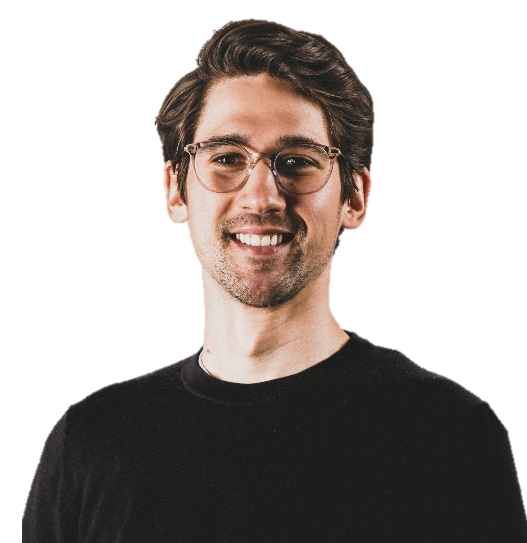 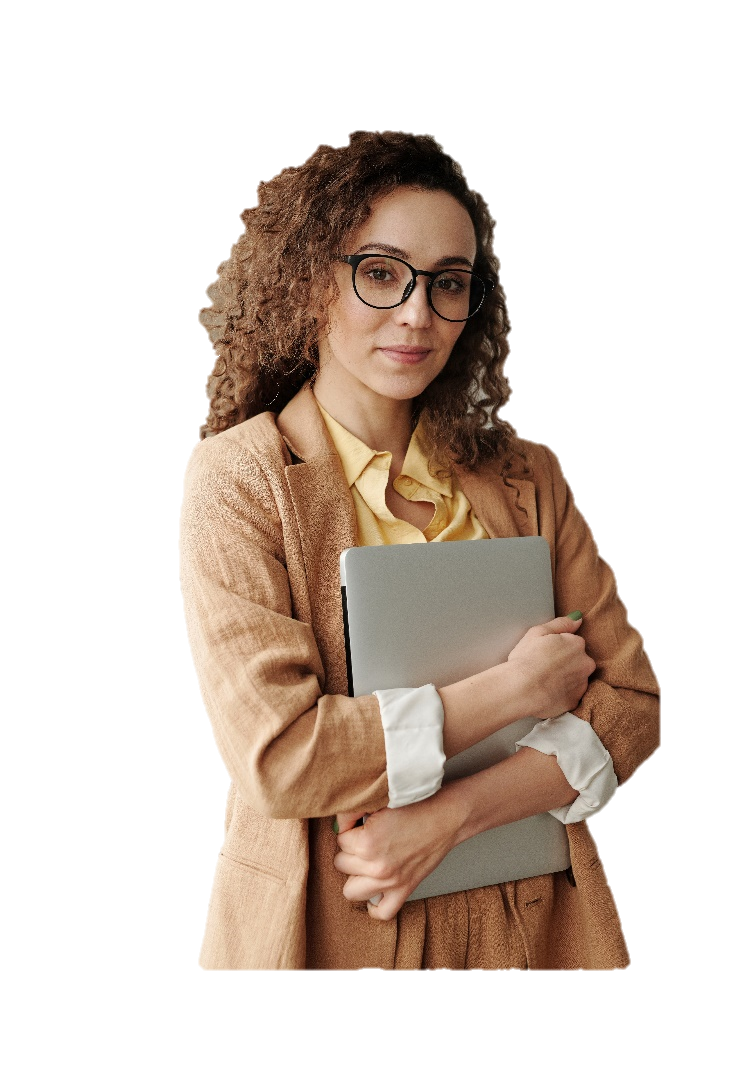 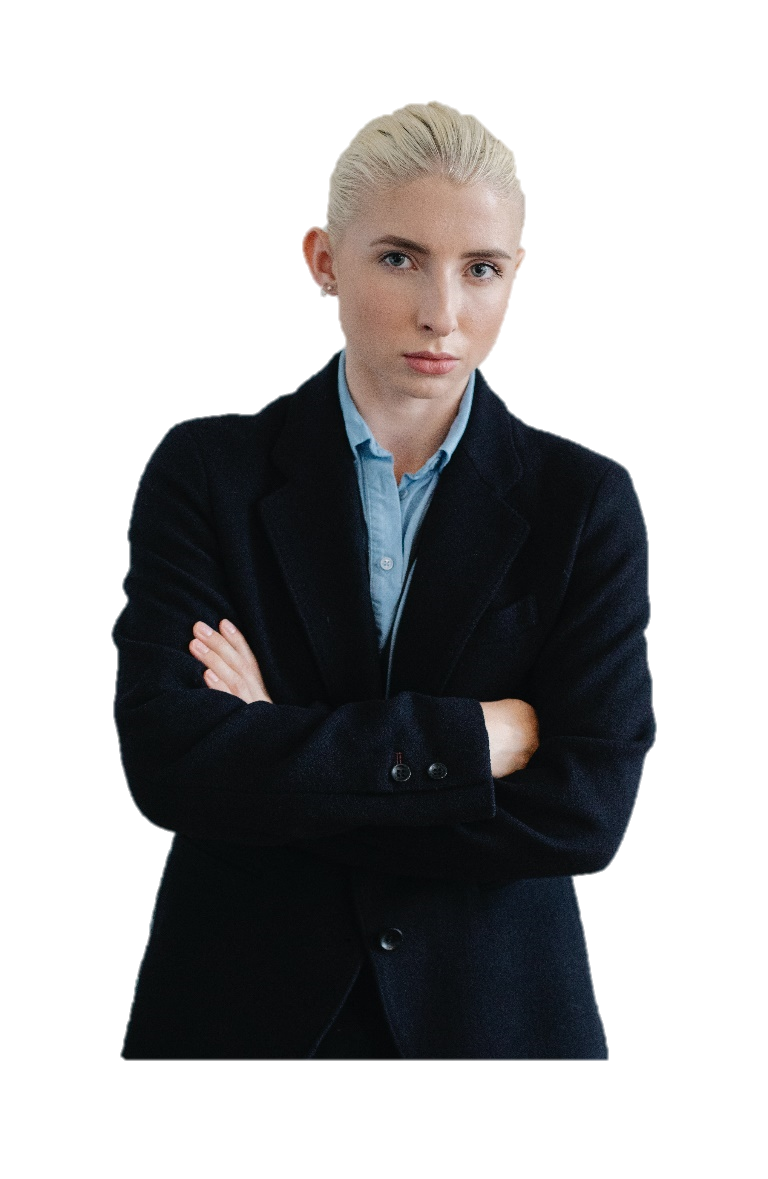 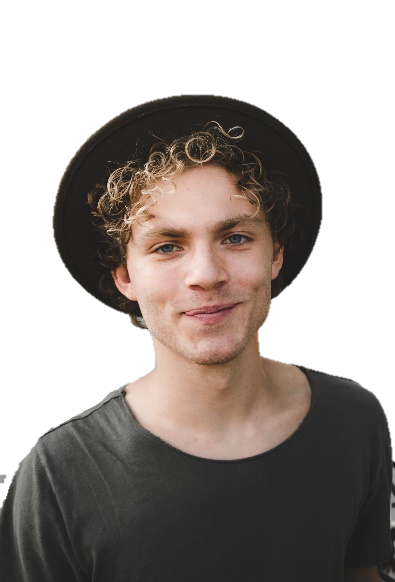 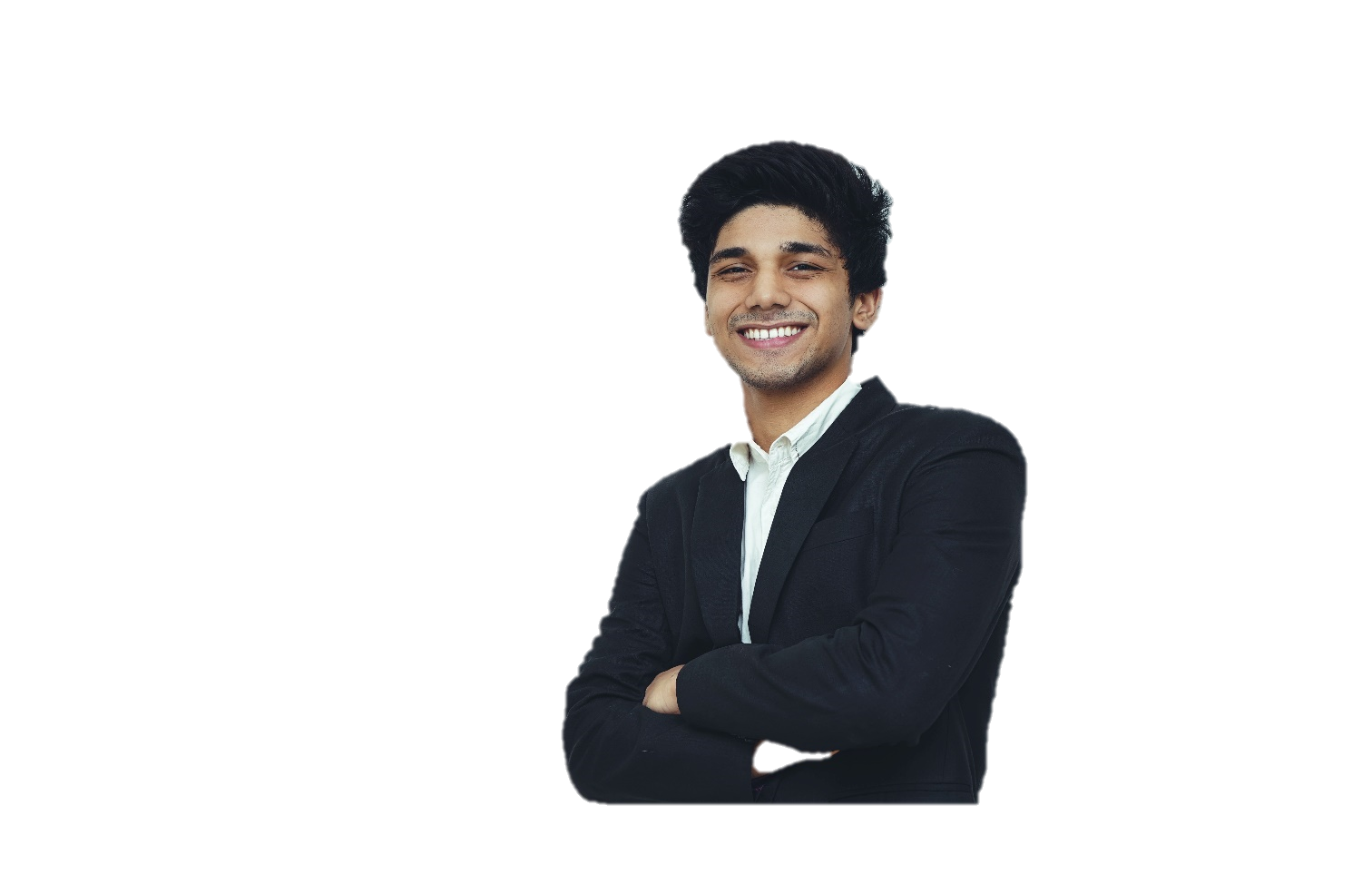 部门经理
部门经理
部门经理
部门经理
部门经理
部门经理
部门经理
部门经理
请填入您的内容，或复制内容后点击右键选择只保留文本来粘贴您的内容。
请填入您的内容，或复制内容后点击右键选择只保留文本来粘贴您的内容。
部门经理
部门经理
请填入您的内容，或复制内容后点击右键选择只保留文本来粘贴您的内容。
请填入您的内容，或复制内容后点击右键选择只保留文本来粘贴您的内容。
请填入您的内容，或复制内容后点击右键选择只保留文本来粘贴您的内容。
企业文化
1
2
价值观念
企业道德
请填入您的内容，或复制内容后点击右键选择只保留文本来粘贴您的内容。
请填入您的内容，或复制内容后点击右键选择只保留文本来粘贴您的内容。
企业文化建设
3
4
5
企业精神
企业制度
企业使命
请填入您的内容，或复制内容后点击右键选择只保留文本来粘贴您的内容。
请填入您的内容，或复制内容后点击右键选择只保留文本来粘贴您的内容。
请填入您的内容，或复制内容后点击右键选择只保留文本来粘贴您的内容。
荣誉资质
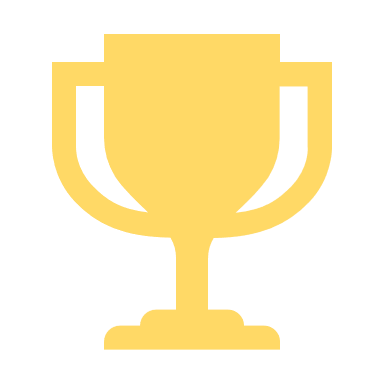 获得XX荣誉奖项
获得XX荣誉奖项
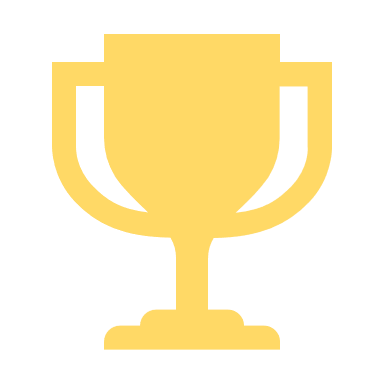 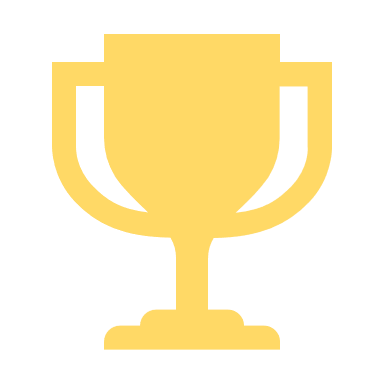 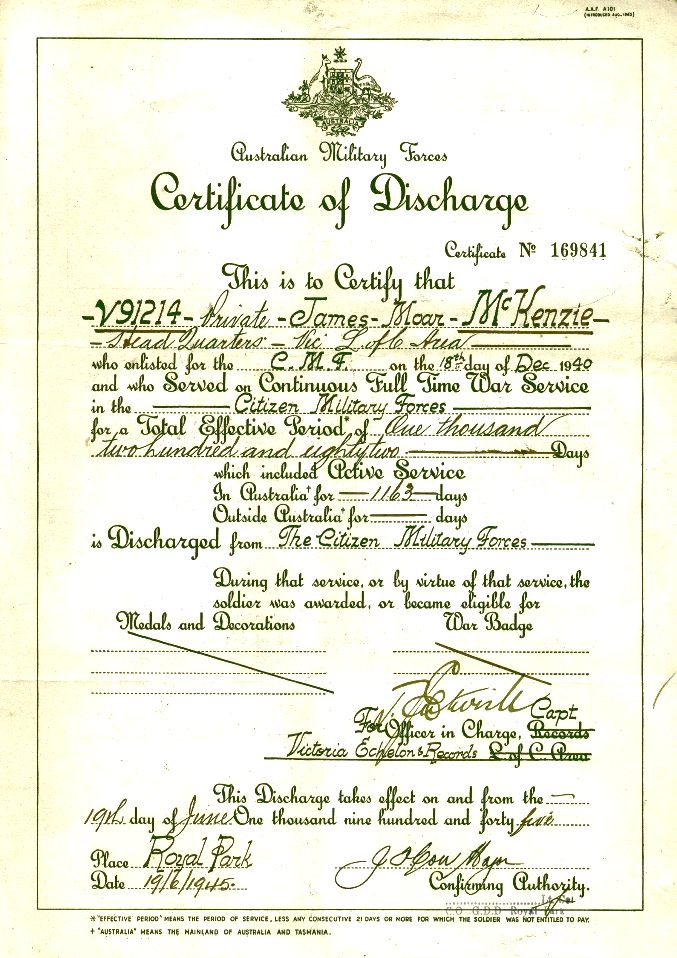 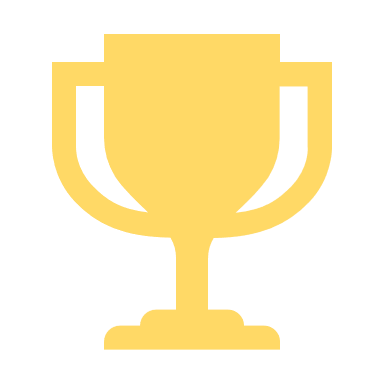 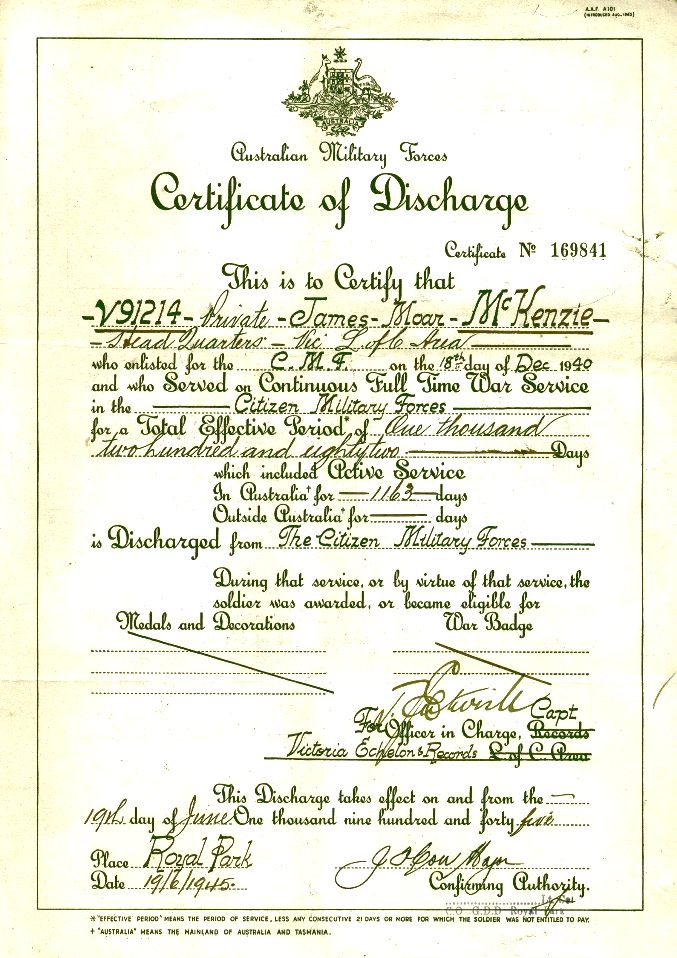 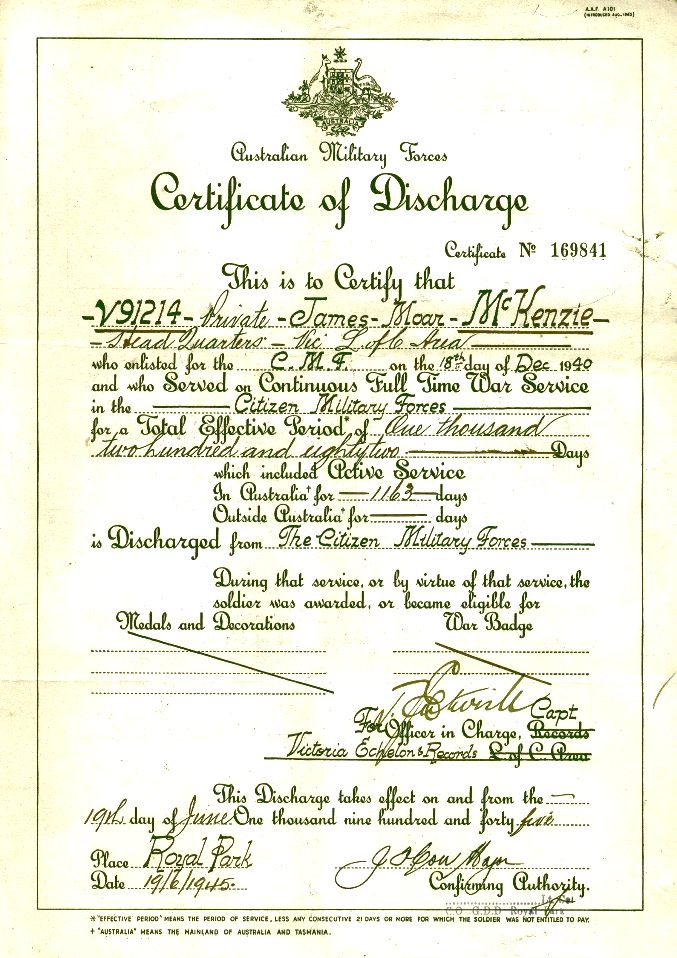 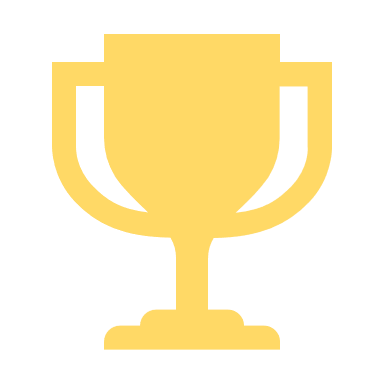 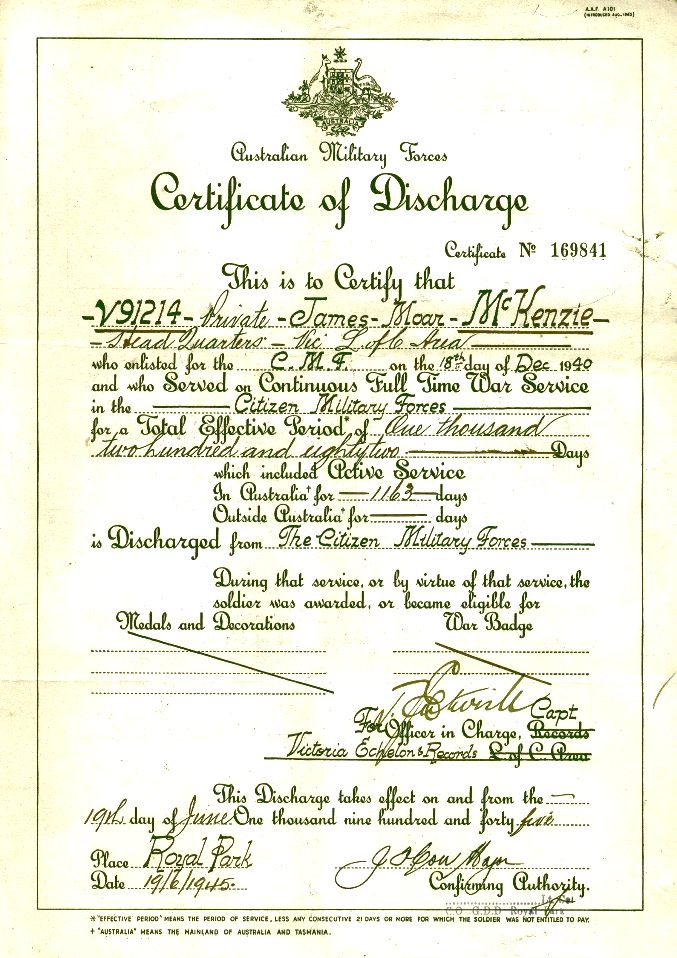 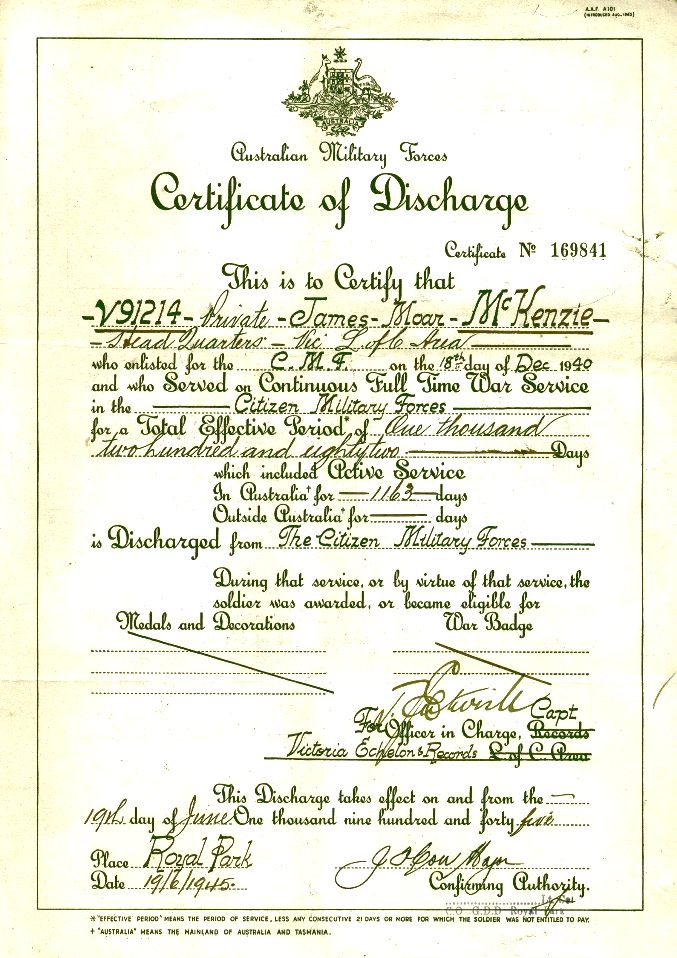 Part 02
公司业务介绍
COMPANY BUSINESS INTRODUCTION
业务类型
供应业务
研发业务
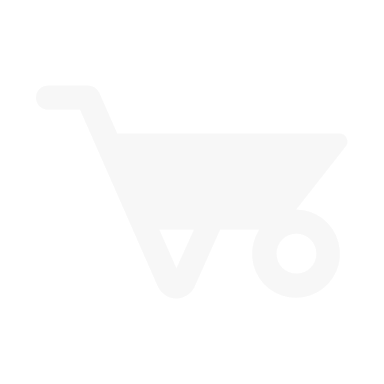 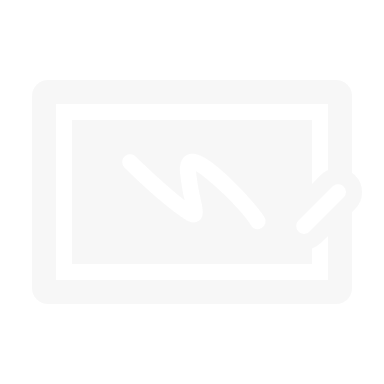 请填入您的内容，或复制内容后点击右键选择只保留文本来粘贴您的内容。
请填入您的内容，或复制内容后点击右键选择只保留文本来粘贴您的内容。
生产业务
咨询业务
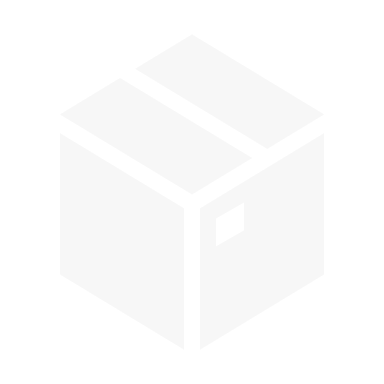 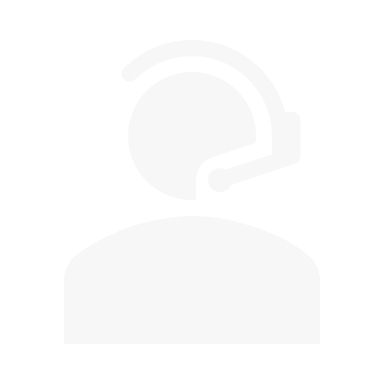 请填入您的内容，或复制内容后点击右键选择只保留文本来粘贴您的内容。
请填入您的内容，或复制内容后点击右键选择只保留文本来粘贴您的内容。
业务类型
销售业务
核算业务
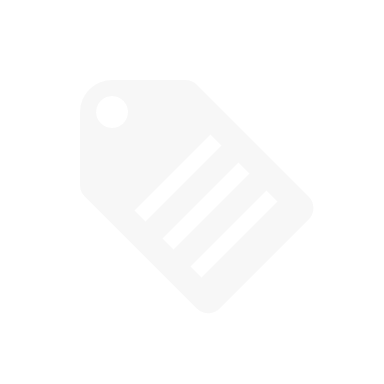 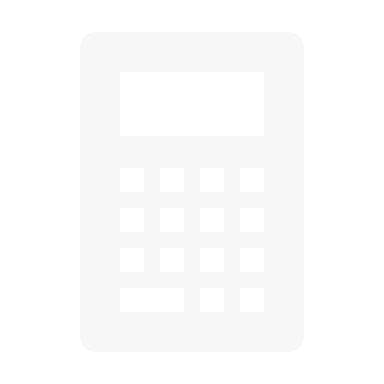 请填入您的内容，或复制内容后点击右键选择只保留文本来粘贴您的内容。
请填入您的内容，或复制内容后点击右键选择只保留文本来粘贴您的内容。
服务内容
提供货源
货品销售
服务内容介绍
请填入您的内容，或复制内容后点击右键选择只保留文本来粘贴内容，或复制内容后点击右键选择只保留文本来粘贴内容。
请填入您的内容，或复制内容后点击右键选择只保留文本来粘贴内容，或复制内容后点击右键选择只保留文本来粘贴内容。
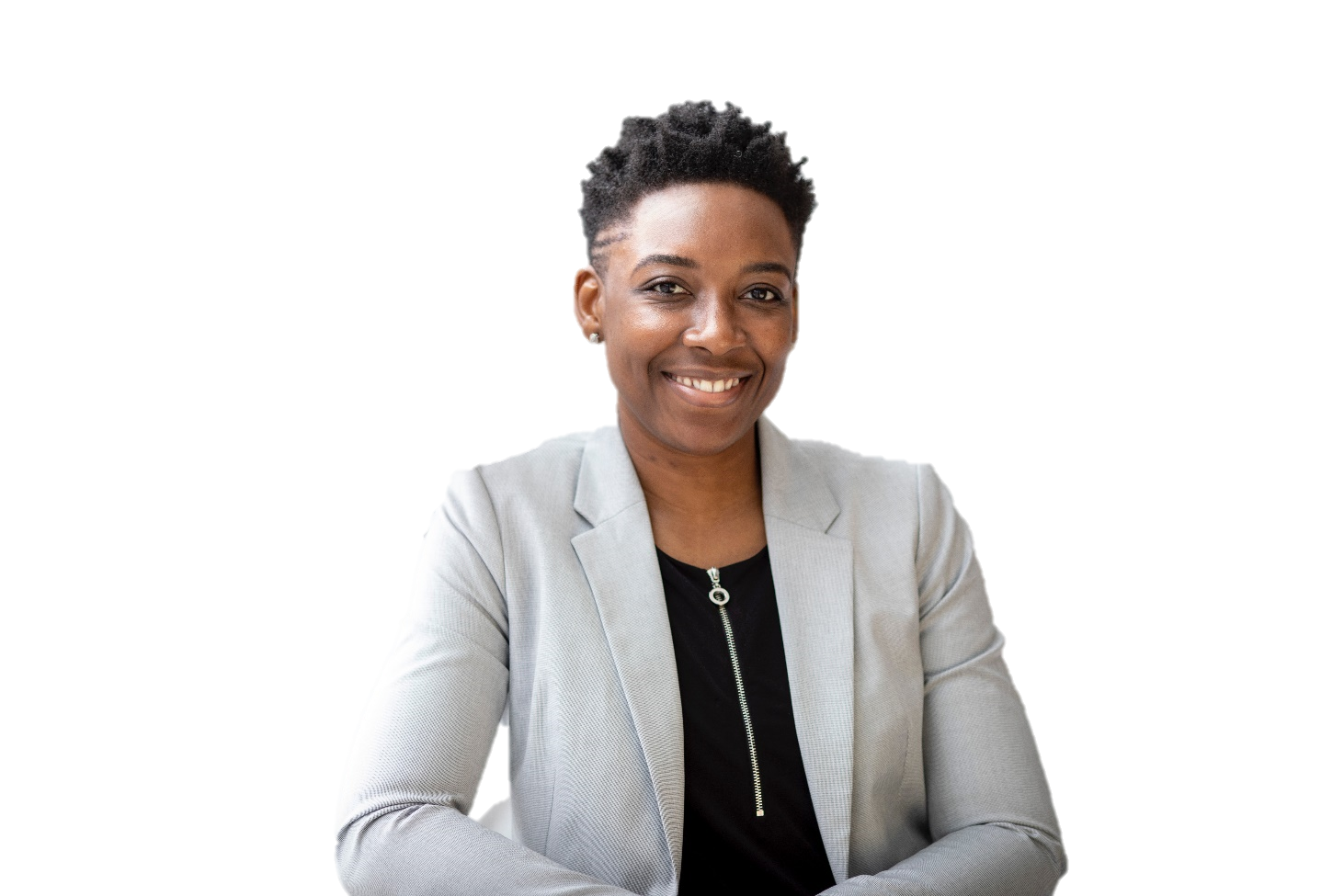 产品研发
信息咨询
请填入您的内容，或复制内容后点击右键选择只保留文本来粘贴内容，或复制内容后点击右键选择只保留文本来粘贴内容。
请填入您的内容，或复制内容后点击右键选择只保留文本来粘贴内容，或复制内容后点击右键选择只保留文本来粘贴内容。
服务流程
项目启动
签订合同
项目复盘
请填入您的内容，或复制内容后点击右键选择只保留文本来粘贴您的内容。
请填入您的内容，或复制内容后点击右键选择只保留文本来粘贴您的内容。
请填入您的内容，或复制内容后点击右键选择只保留文本来粘贴您的内容。
STEP.1
STEP.3
STEP.5
STEP.2
STEP.4
需求确认
项目交付
请填入您的内容，或复制内容后点击右键选择只保留文本来粘贴您的内容。
请填入您的内容，或复制内容后点击右键选择只保留文本来粘贴您的内容。
服务优势
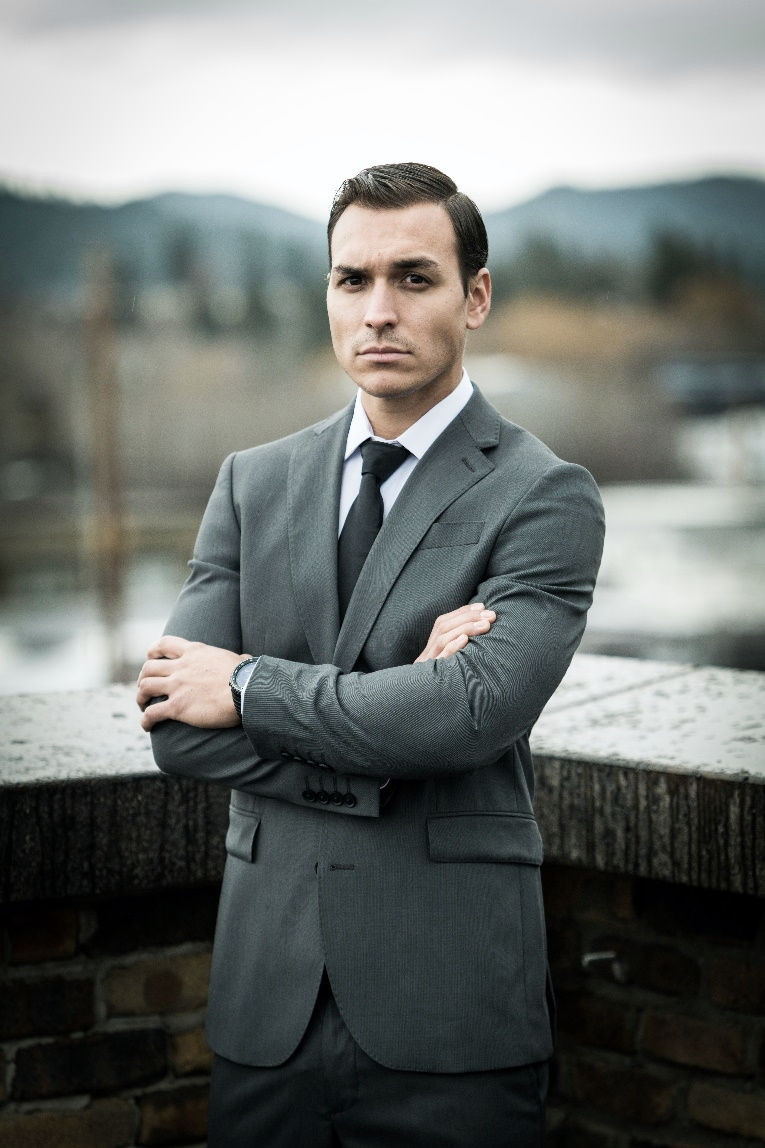 提供专业服务
实施项目高效
丰富行业经验
请填入您的内容，或复制内容后点击右键选择只保留文本来粘贴内容，或复制内容后点击右键选择只保留文本来粘贴内容。
请填入您的内容，或复制内容后点击右键选择只保留文本来粘贴内容，或复制内容后点击右键选择只保留文本来粘贴内容。
请填入您的内容，或复制内容后点击右键选择只保留文本来粘贴内容，或复制内容后点击右键选择只保留文本来粘贴内容。
Part 03
公司产品介绍
COMPANY PRODUCT INTRODUCTION
主打产品
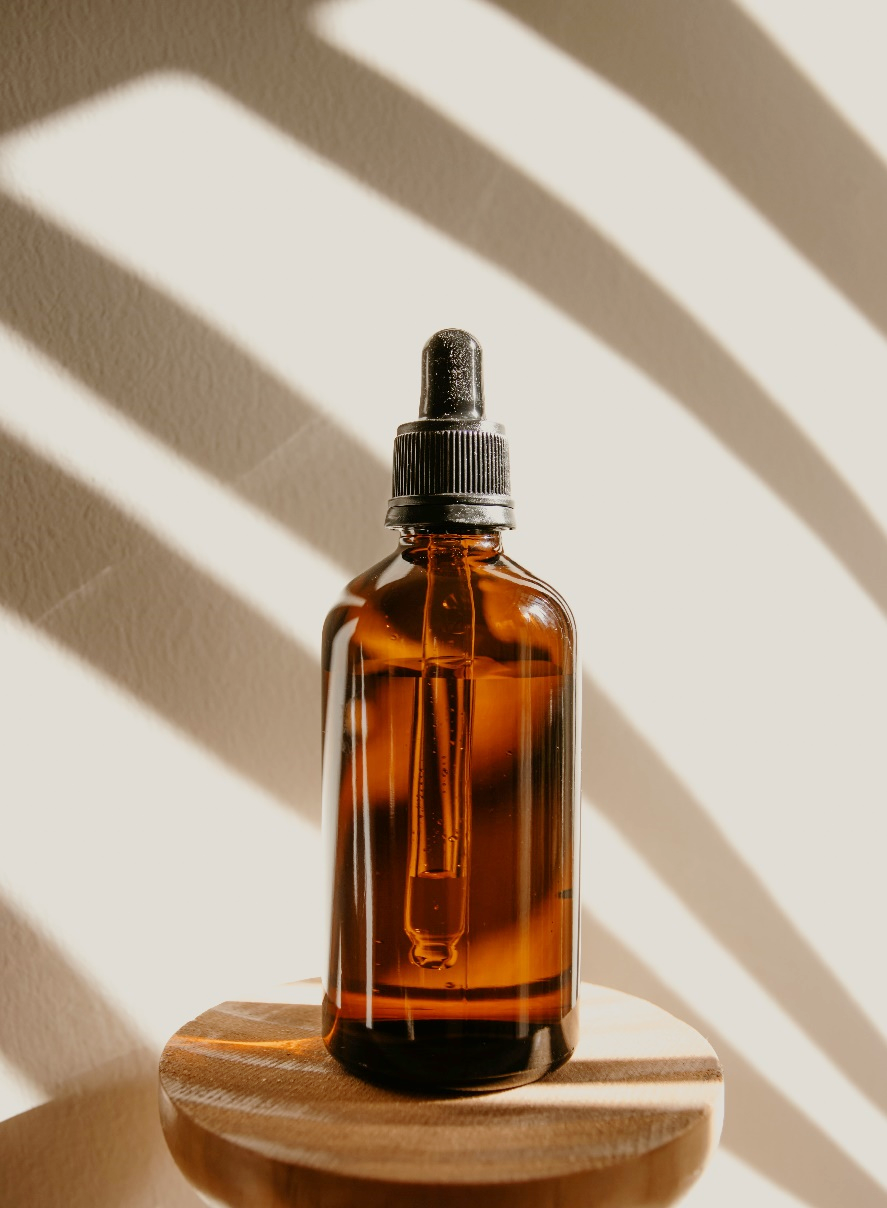 主打产品介绍
产品特点1
请填入您的内容或复制内容后点击右键选择只保留文本来粘贴您的内容，请填入您的内容或复制内容后。
产品特点2
请填入您的内容或复制内容后点击右键选择只保留文本来粘贴您的内容，请填入您的内容或复制内容后。
全年业绩报表
20XX年-20XX年业绩数据汇总
季度报表
销售业绩
项目成本
请填入您的内容，或复制内容后点击右键选择只保留文本来粘贴您的内容。
请填入您的内容，或复制内容后点击右键选择只保留文本来粘贴您的内容。
第一季度
第二季度
季度报表
第三季度
第四季度
营业额
净利润
请填入您的内容，或复制内容后点击右键选择只保留文本来粘贴您的内容。
请填入您的内容，或复制内容后点击右键选择只保留文本来粘贴您的内容。
Part 04
公司战略规划
COMPANY STRATEGIC PLANNING
市场前景
市场调研结果
请填入您的内容，或复制内容后点击右键选择只保留文本来粘贴内容。
结论1
请填入您的内容，或复制内容后点击右键选择只保留文本来粘贴内容。
结论2
市场前景分析
请填入您的内容，或复制内容后点击右键选择只保留文本来粘贴内容。请输入您的内容。请输入您的内容。
关注点
发展目标
行政目标
管理目标
1
2
请填入您的内容，或复制内容后点击右键选择只保留文本来粘贴您的内容。请填入您的内容，或复制内容右键粘贴内容
请填入您的内容，或复制内容后点击右键选择只保留文本来粘贴您的内容。请填入您的内容，或复制内容右键粘贴内容
公司发展目标
人事目标
经营目标
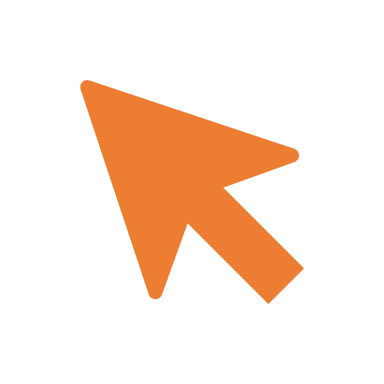 请填入您的内容，或复制内容后点击右键选择只保留文本来粘贴您的内容。请填入您的内容，或复制内容右键粘贴内容
请填入您的内容，或复制内容后点击右键选择只保留文本来粘贴您的内容。请填入您的内容，或复制内容右键粘贴内容
3
4
发展规划
请填入您的内容，或复制内容后点击右键选择只保留文本来粘贴您的内容。请填入您的内容，或复制内容后点击右键选择只保留文本来粘贴您的内容。请填入您的内容，或复制内容后点击右键选择只保留文本来粘贴您的内容。
提升业务能力
提升业务能力
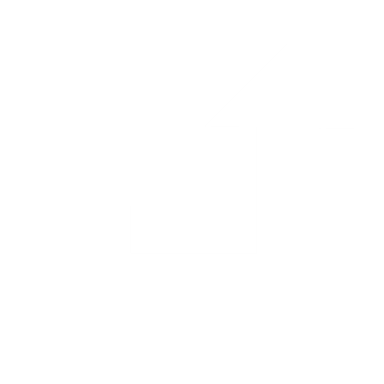 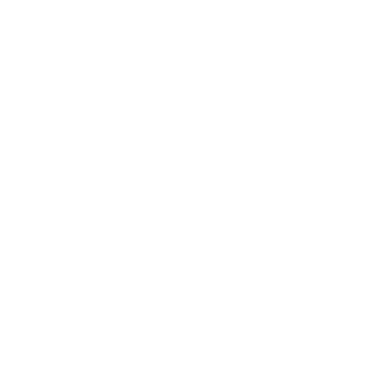 请填入您的内容，或复制内容后点击右键选择只保留文本来粘贴内容。
请填入您的内容，或复制内容后点击右键选择只保留文本来粘贴内容。
提升业务能力
提升业务能力
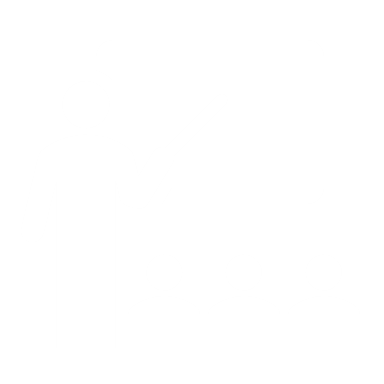 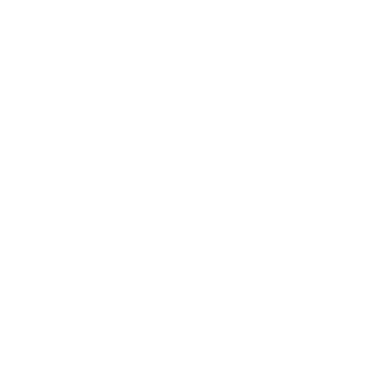 请填入您的内容，或复制内容后点击右键选择只保留文本来粘贴内容。
请填入您的内容，或复制内容后点击右键选择只保留文本来粘贴内容。
实施计划
20XX年度项目实施规划
7月
8月
9月
1月
2月
3月
4月
5月
6月
10月
11月
12月
请填入您的内容，或复制内容后点击右键选择只保留文本来粘贴您的内容。请填入您的内容，或复制内容后点击右键选择只保留文本来粘贴您的内容。请填入您的内容，或复制内容后点击右键选择
成功案例
项目名称
请填入您的内容，或复制内容后点击右键选择只保留文本来粘贴您的内容。
请填入您的内容，或复制内容后点击右键选择只保留文本来粘贴您的内容。
请填入您的内容，或复制内容后点击右键选择只保留文本来粘贴您的内容。
公司名称
请填入您的内容，或复制内容后点击右键选择只保留文本来粘贴您的内容。
请填入您的内容，或复制内容后点击右键选择只保留文本来粘贴您的内容。
请填入您的内容，或复制内容后点击右键选择只保留文本来粘贴您的内容。
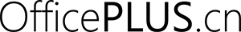 THANK YOU
感谢您的耐心观看
THANK YOU FOR YOUR PATIENCE
汇报人：OfficePLUS
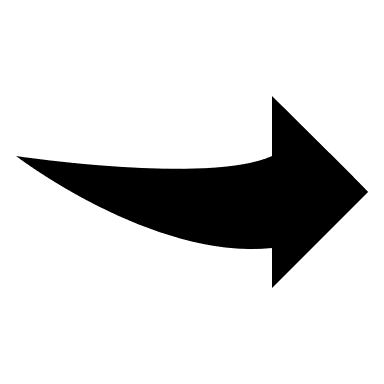 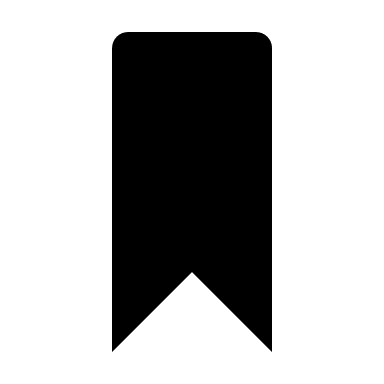 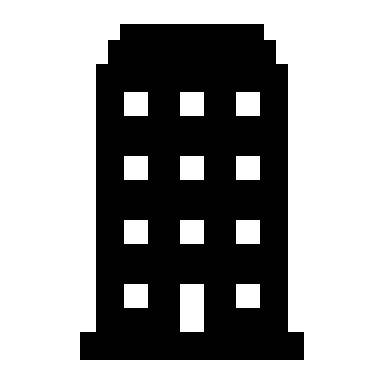 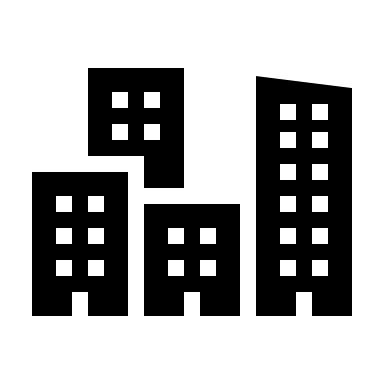 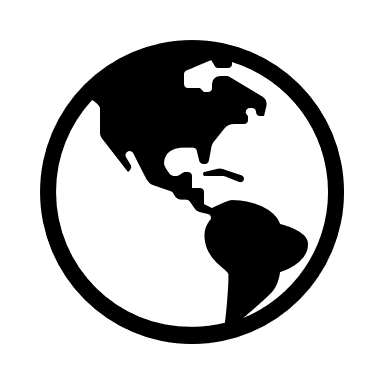 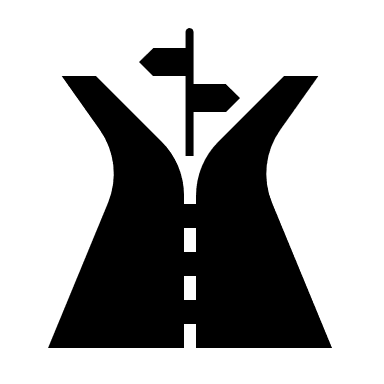 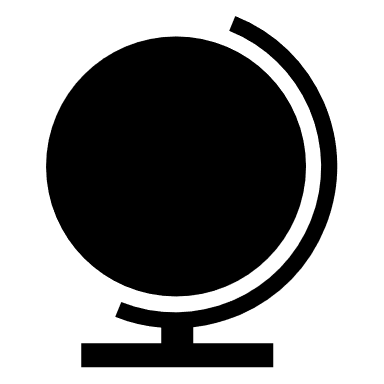 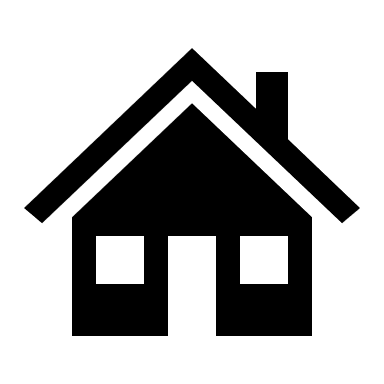 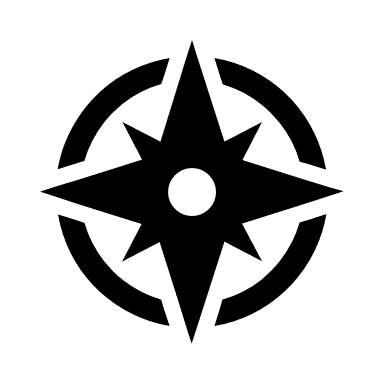 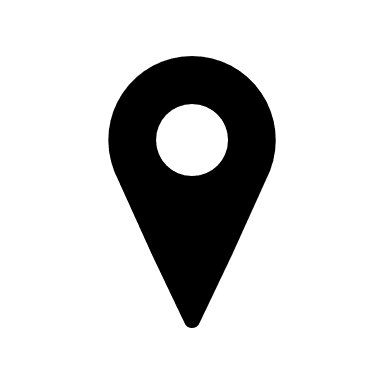 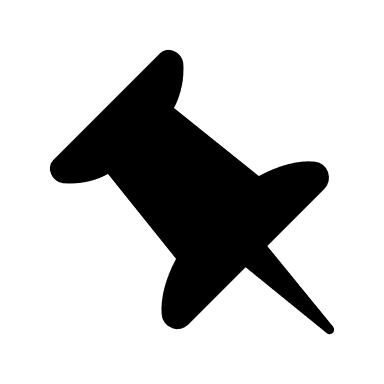 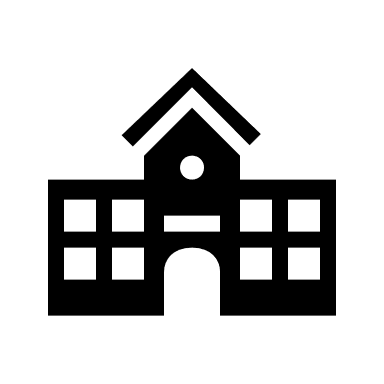 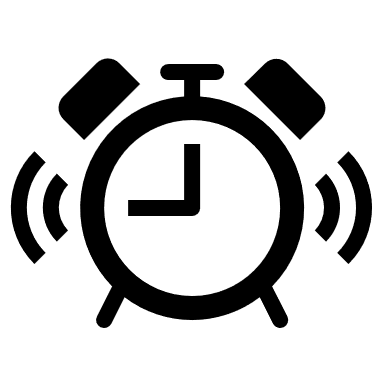 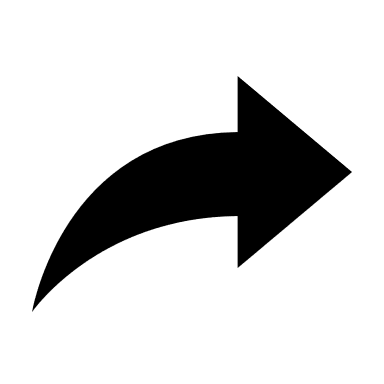 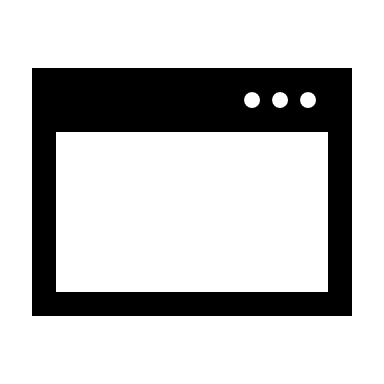 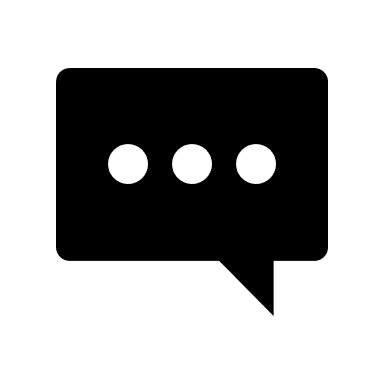 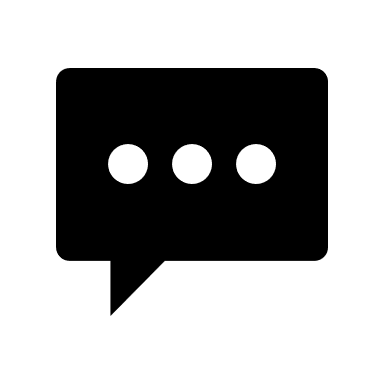 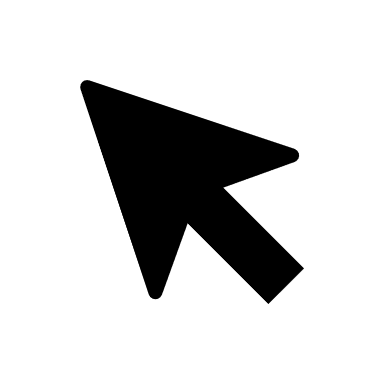 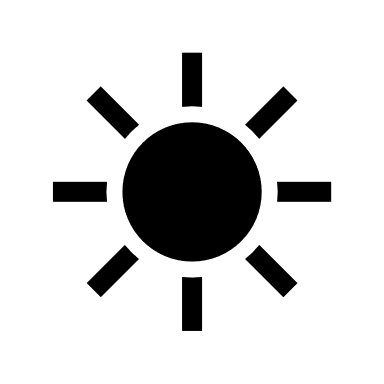 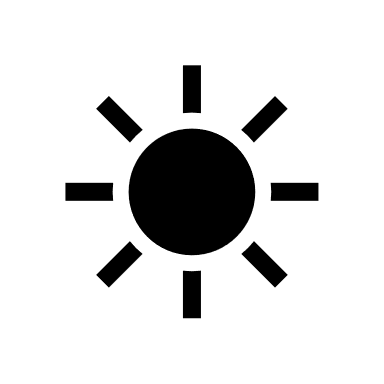 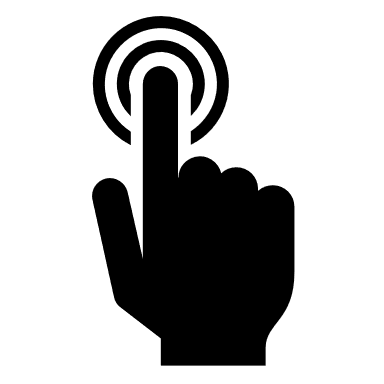 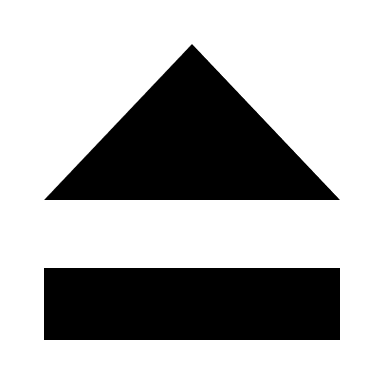 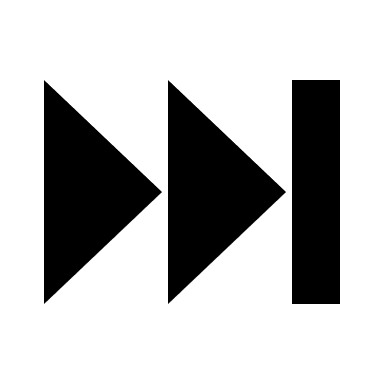 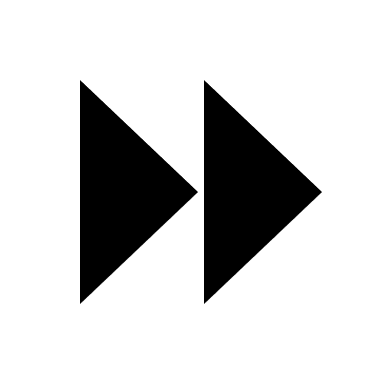 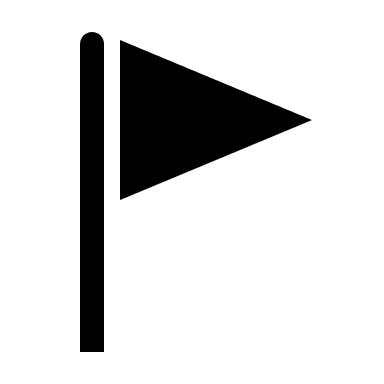 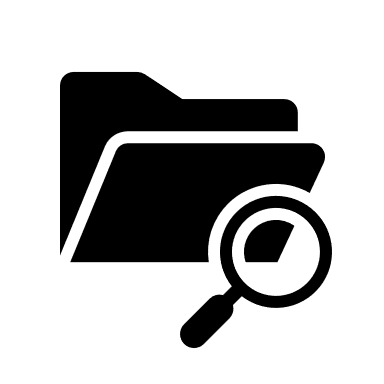 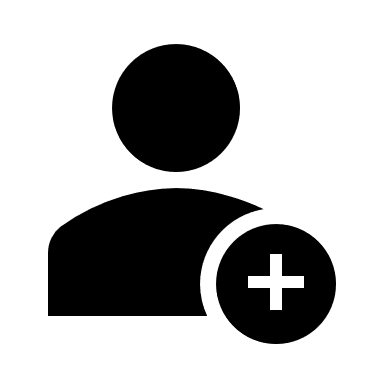 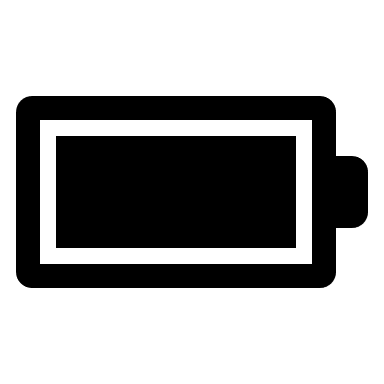 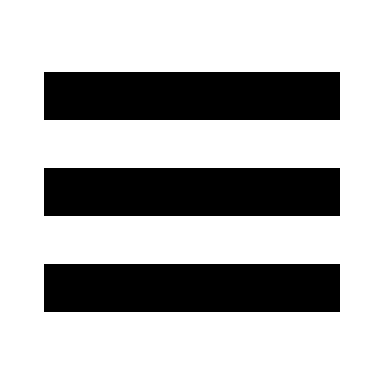 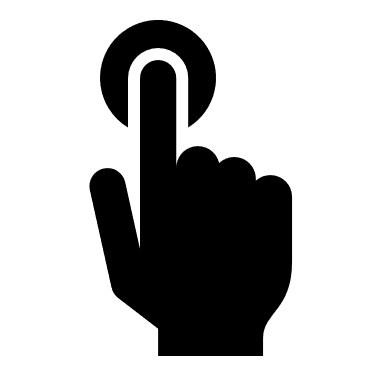 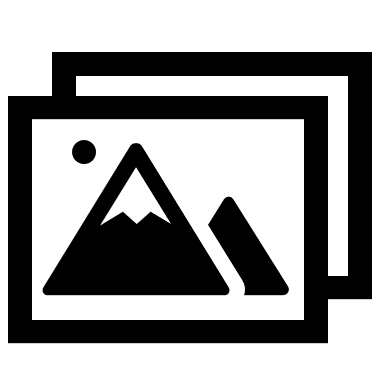 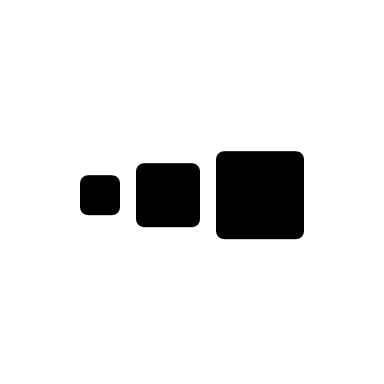 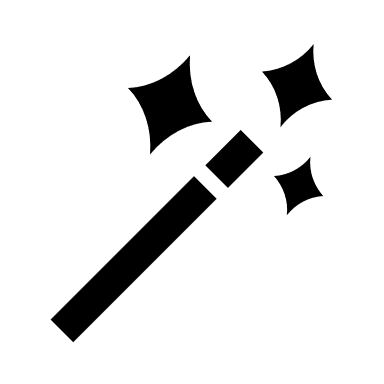 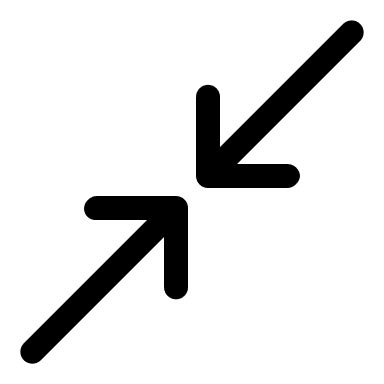 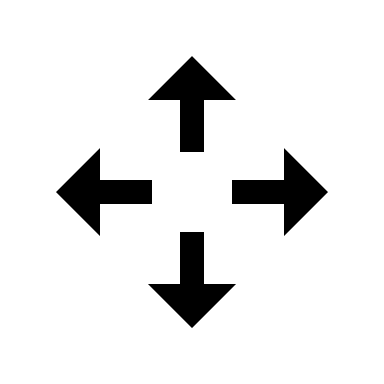 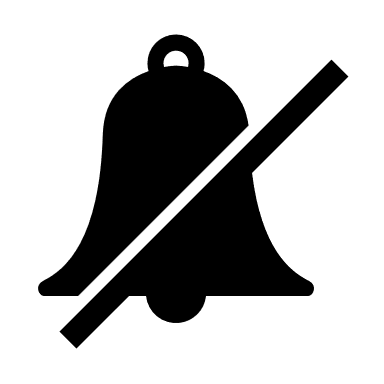 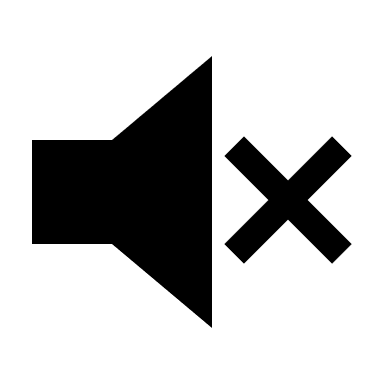 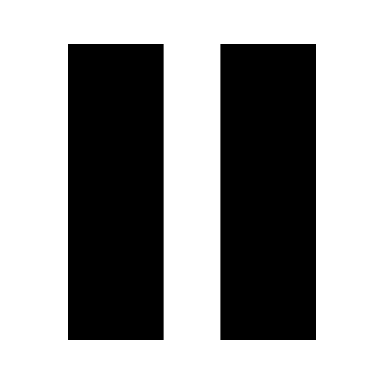 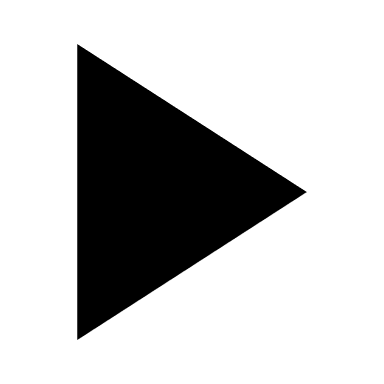 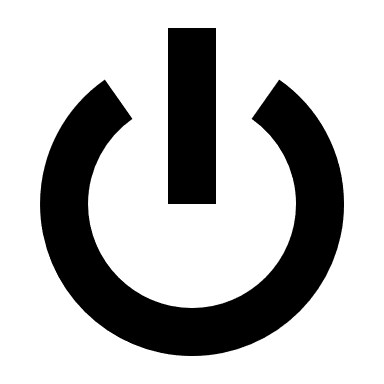 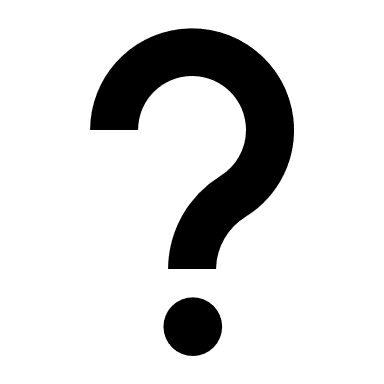 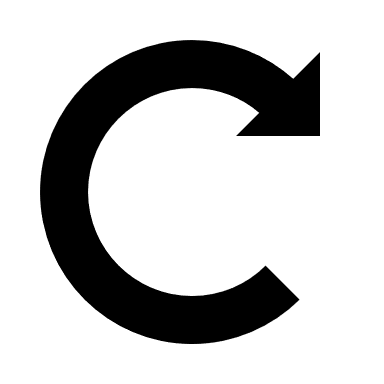 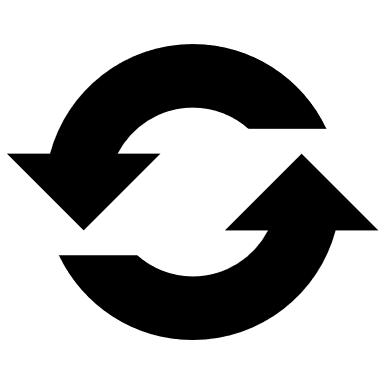 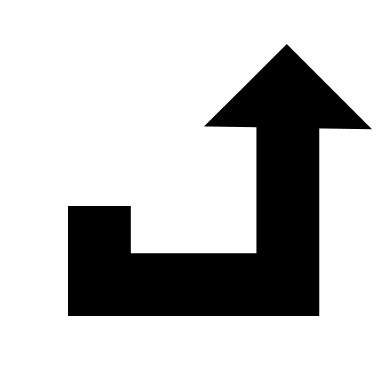 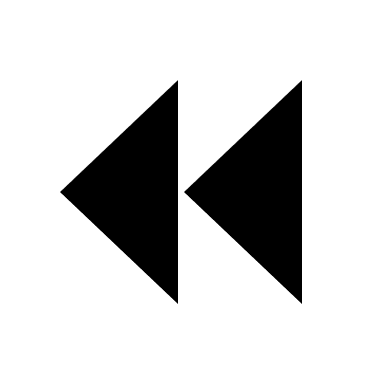 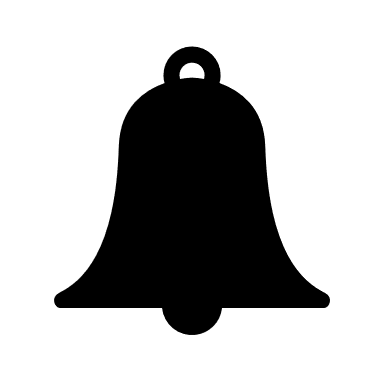 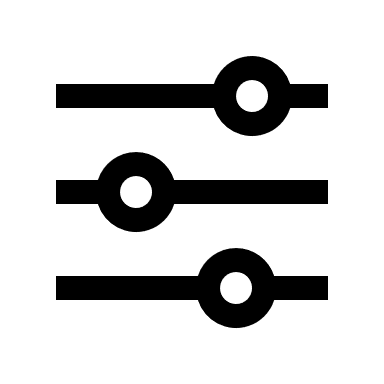 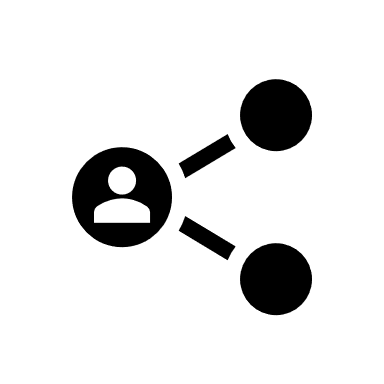 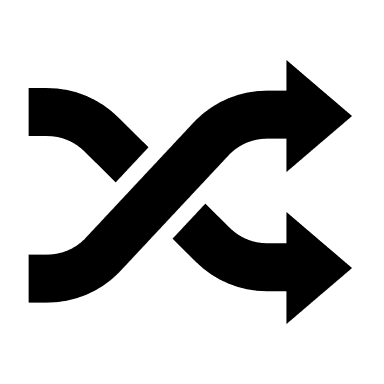 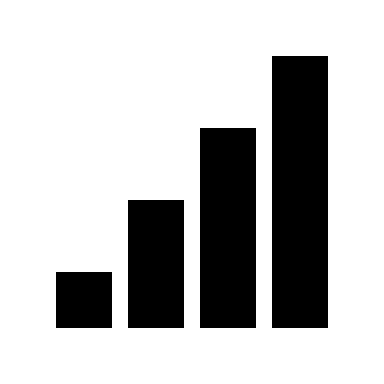 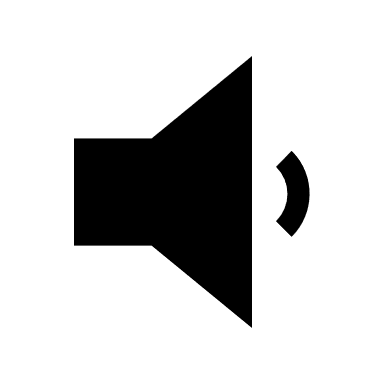 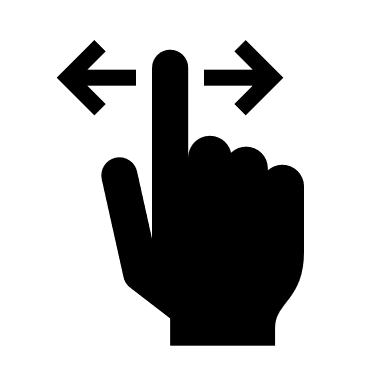 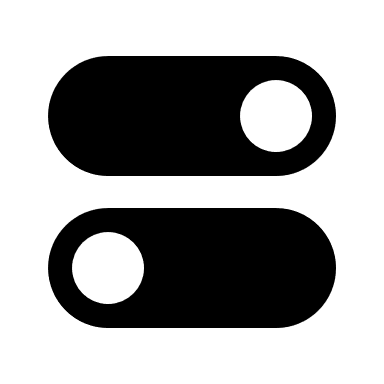 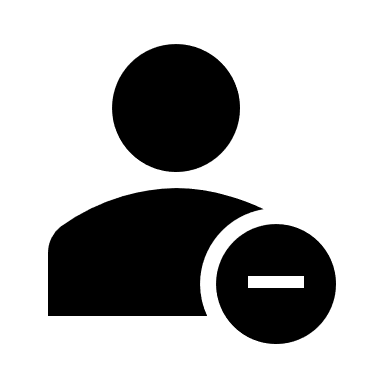 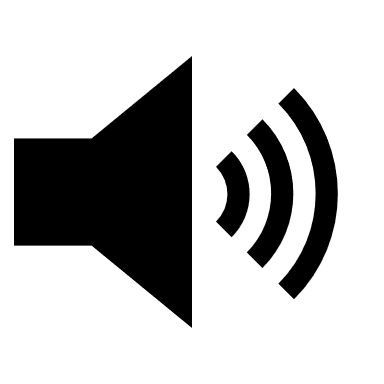 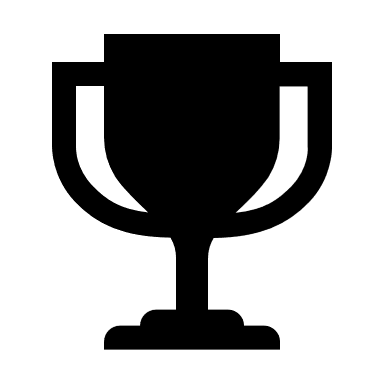 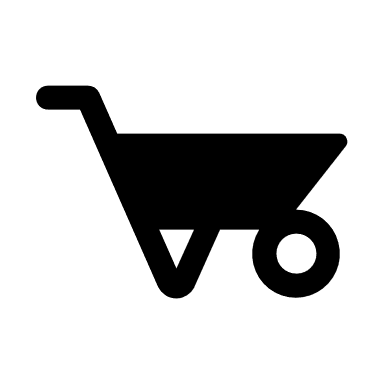 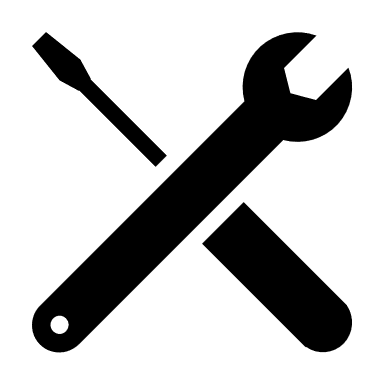 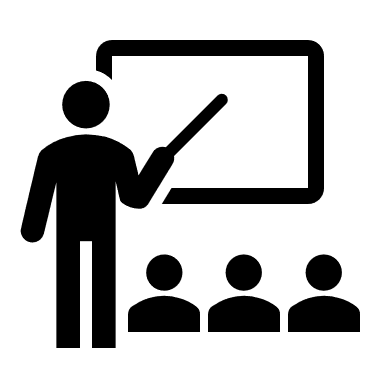 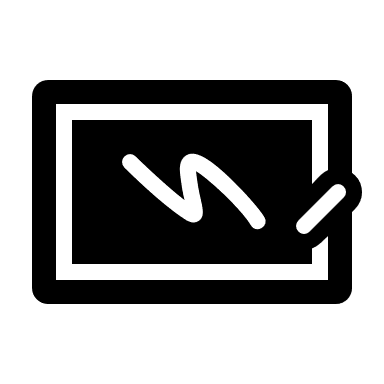 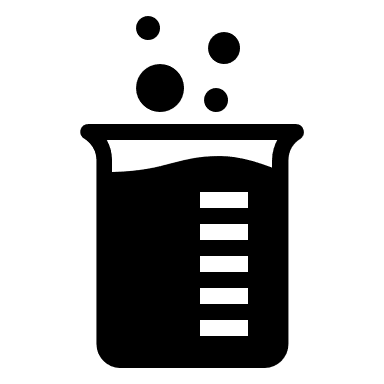 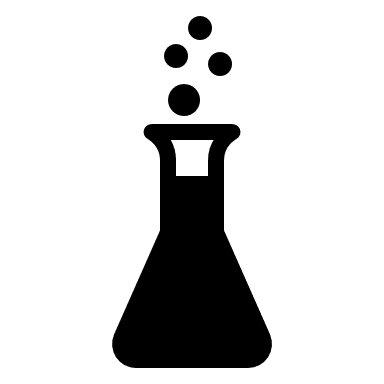 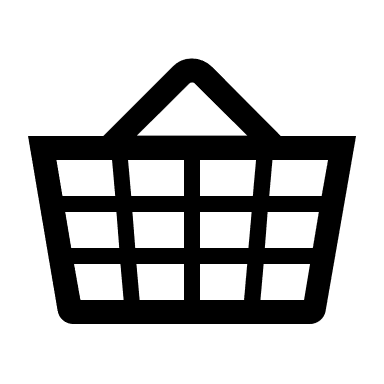 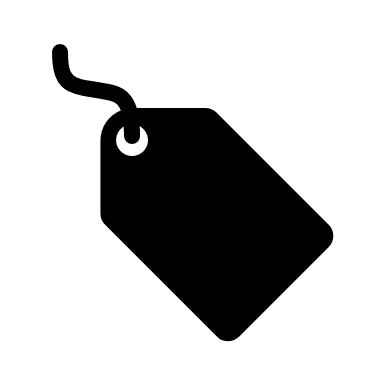 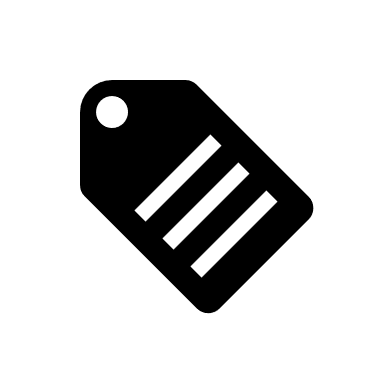 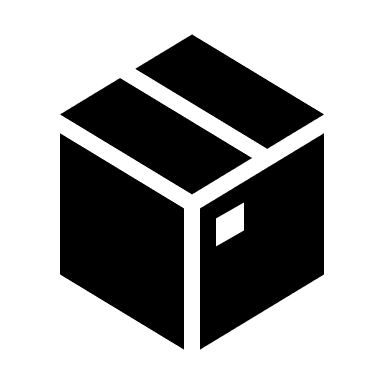 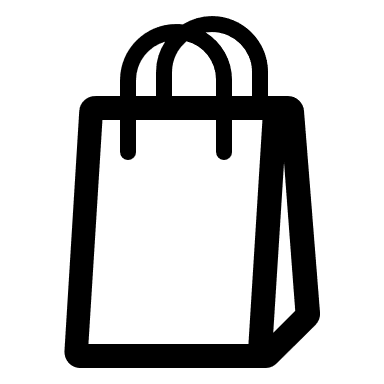 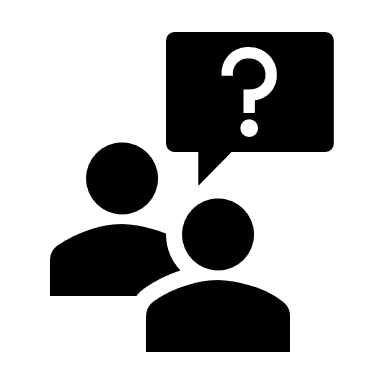 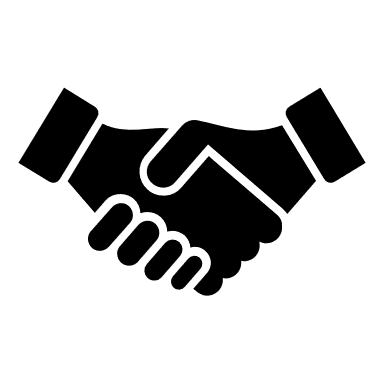 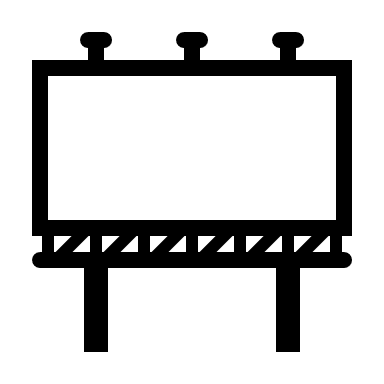 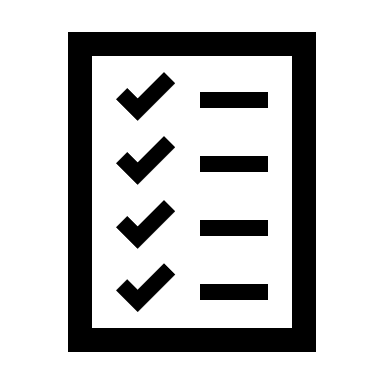 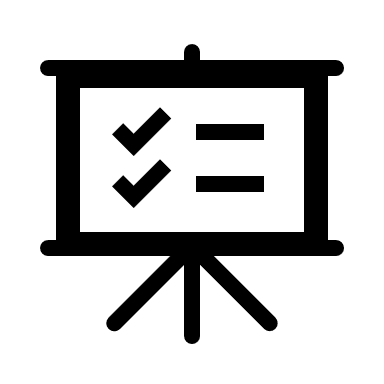 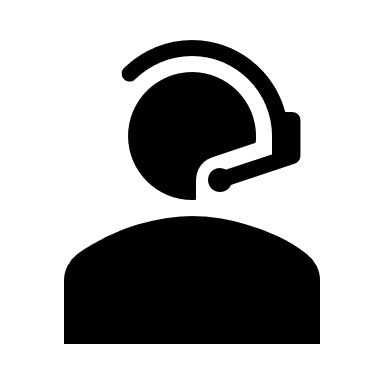 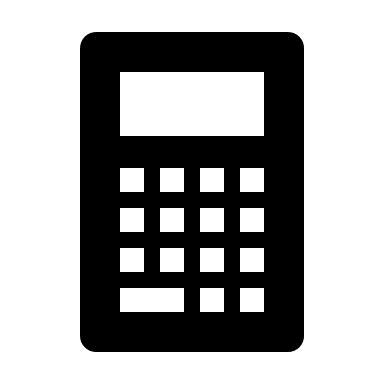 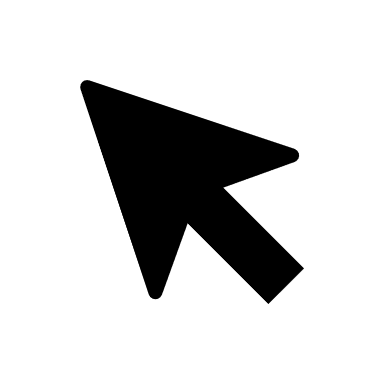 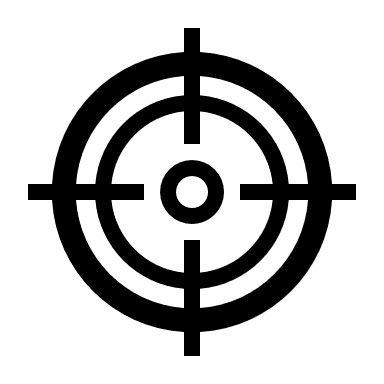 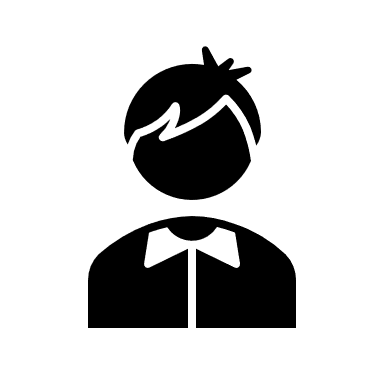 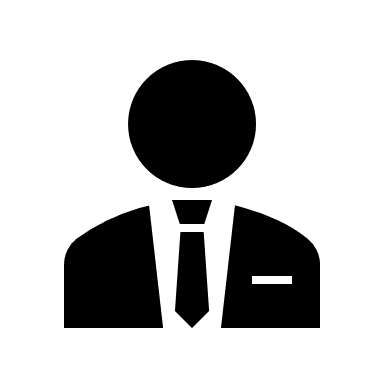 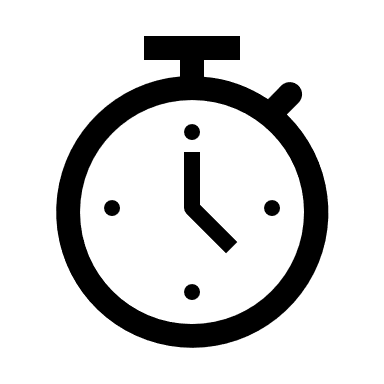 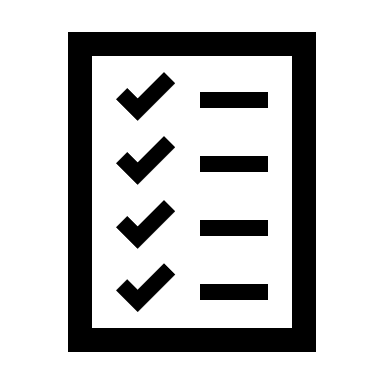 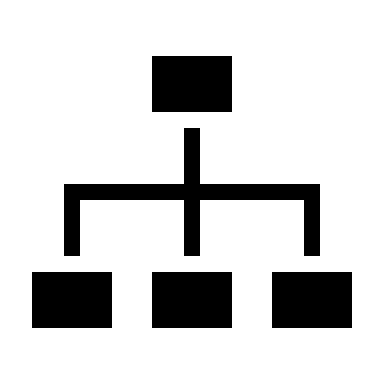 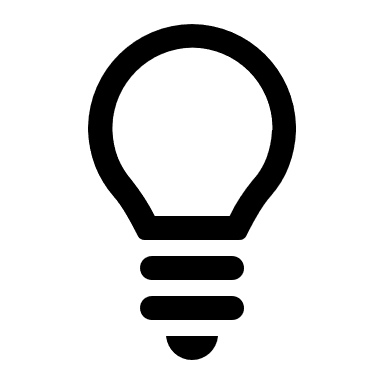 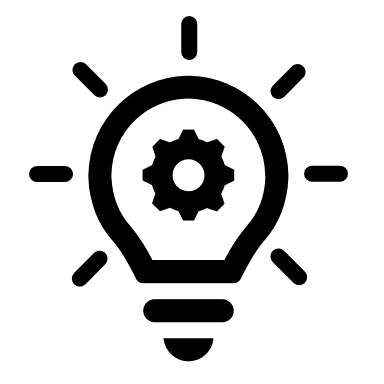 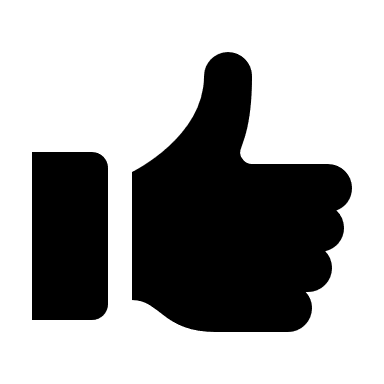 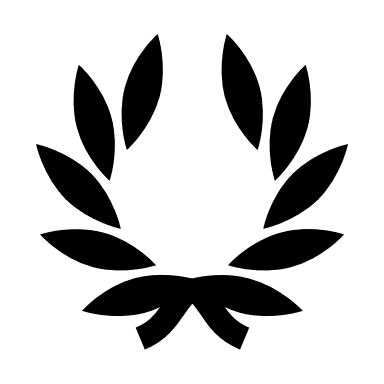 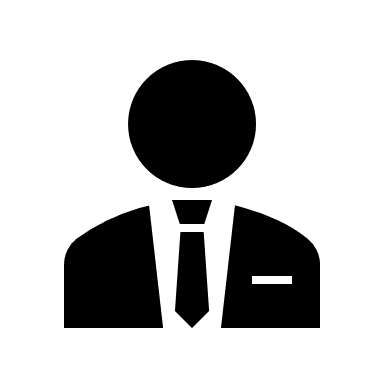 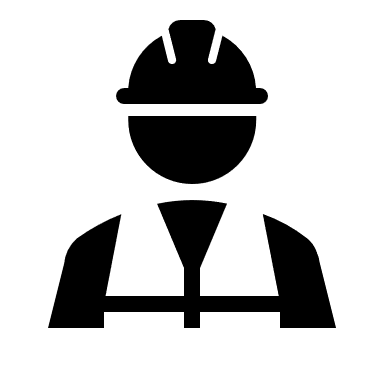 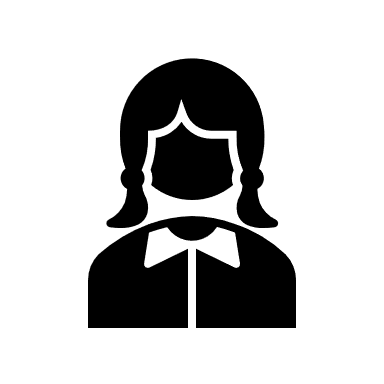